Acts 14:15-17 (ESV)
15 “Men, why are you doing these things? We also are men, of like nature with you, and we bring you good news, that you should turn from these vain things to a living God, who made the heaven and the earth and the sea and all that is in them. 16 In past generations he allowed all the nations to walk in their own ways. 17 Yet he did not leave himself without witness, for he did good by giving you rains from heaven and fruitful seasons, satisfying your hearts with food and gladness.”
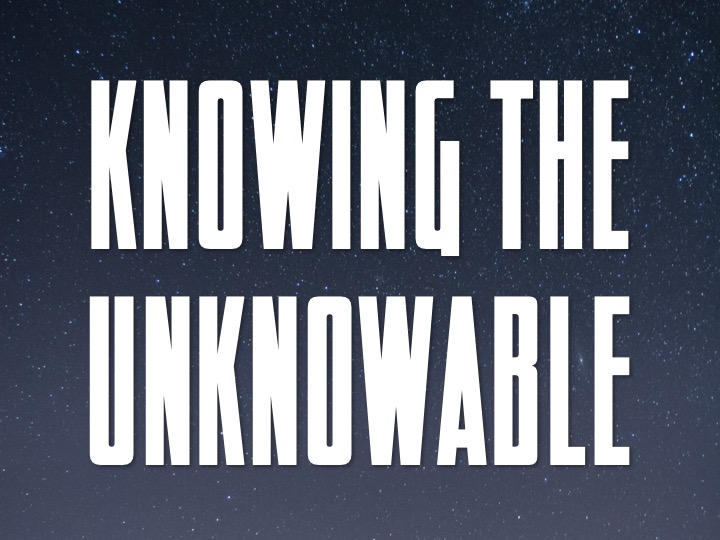 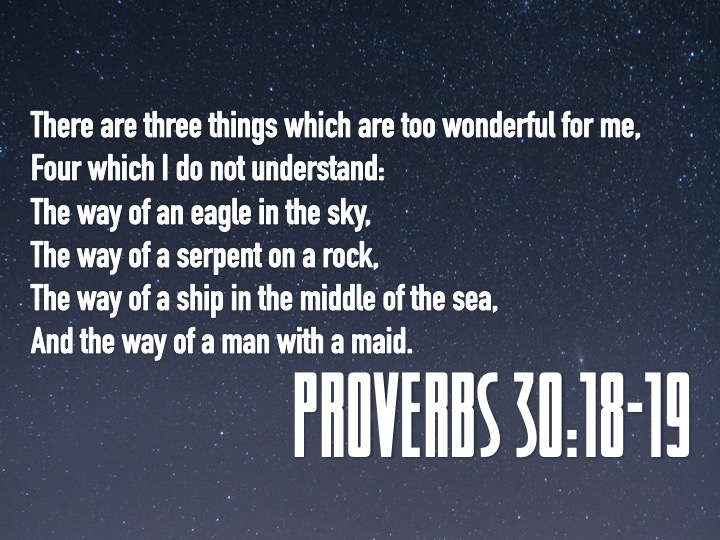 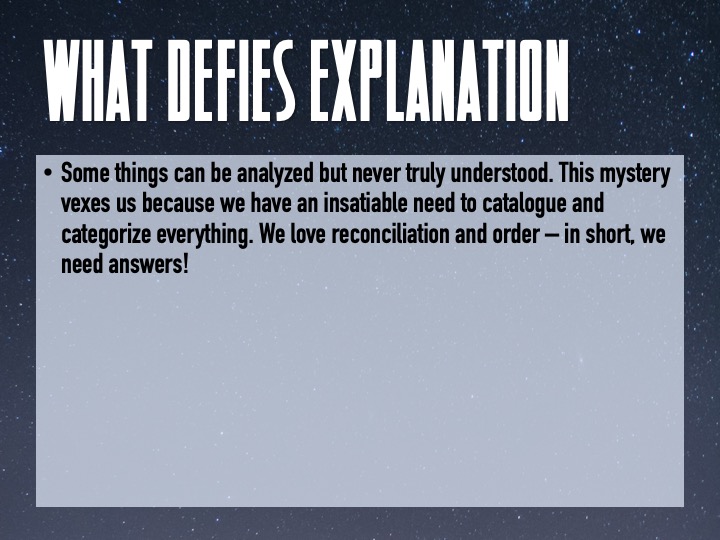 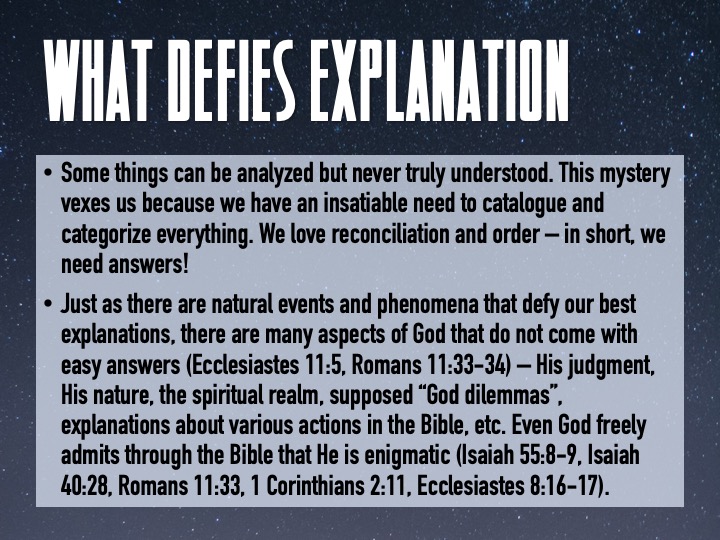 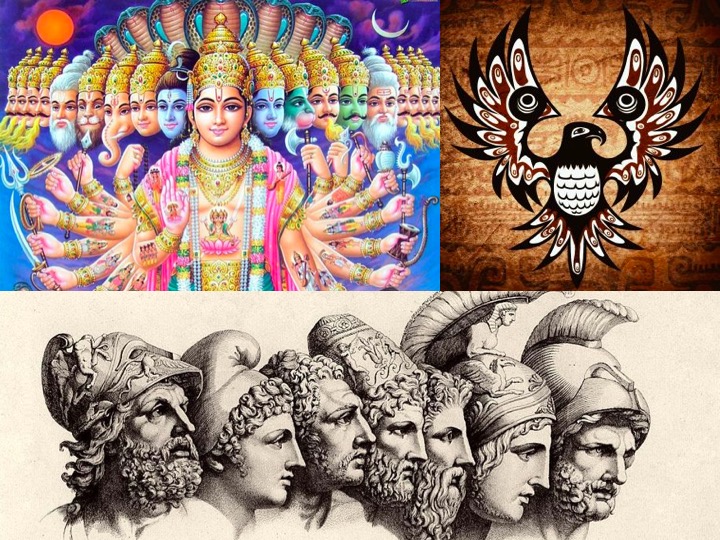 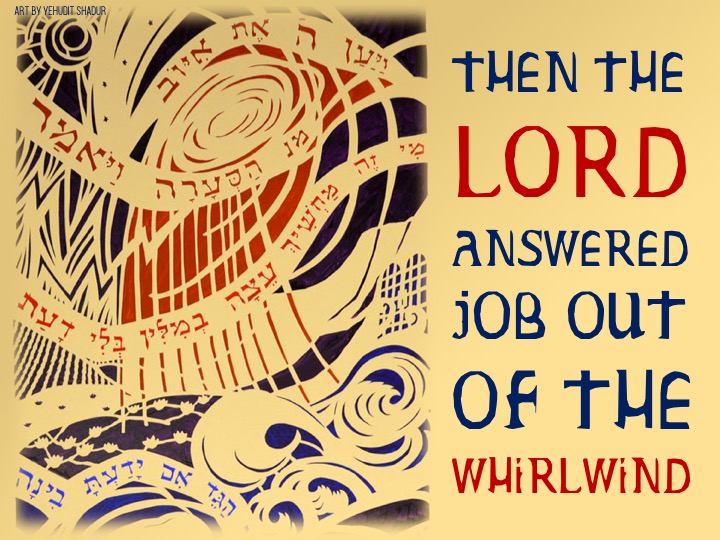 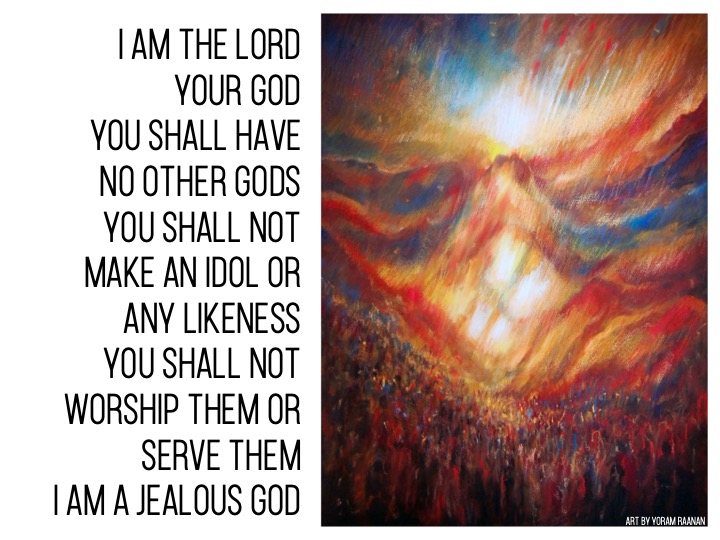 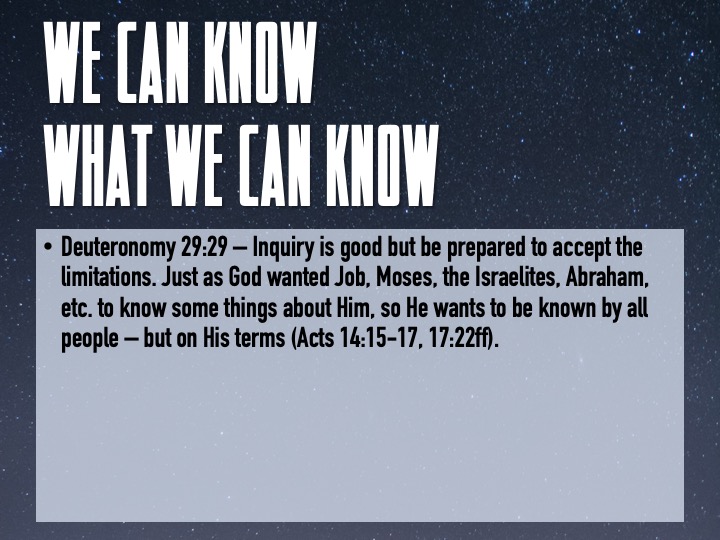 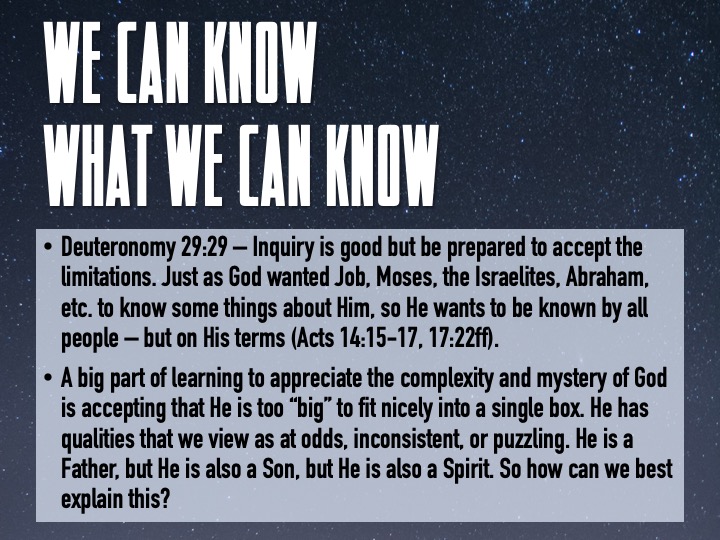 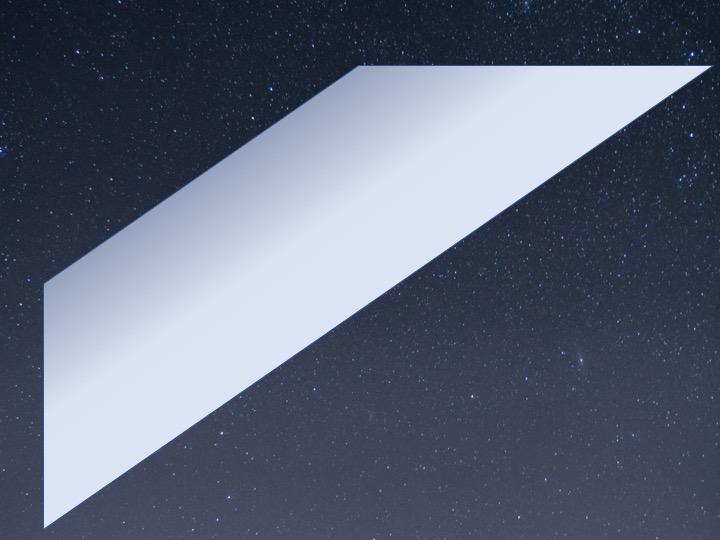 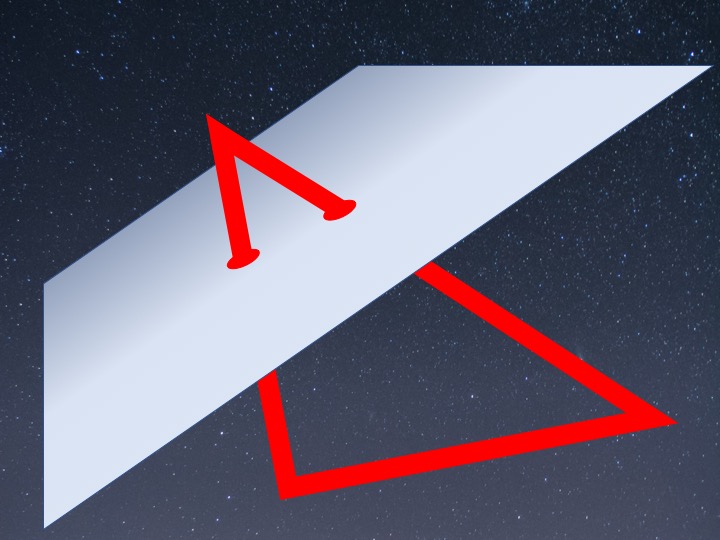 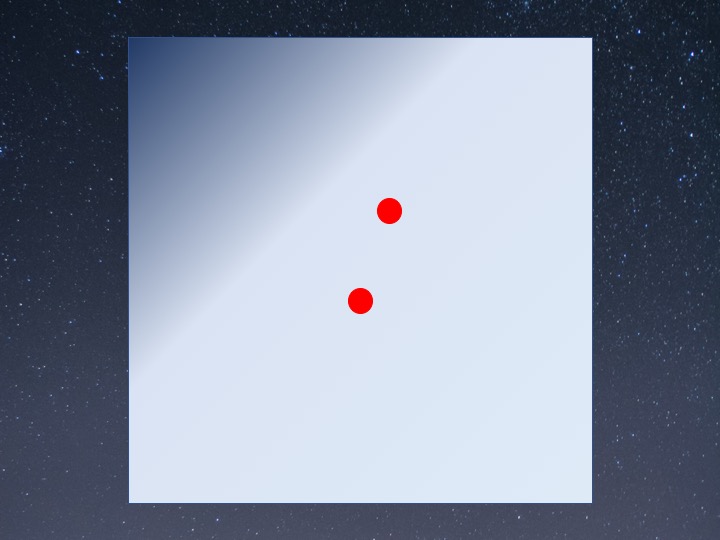 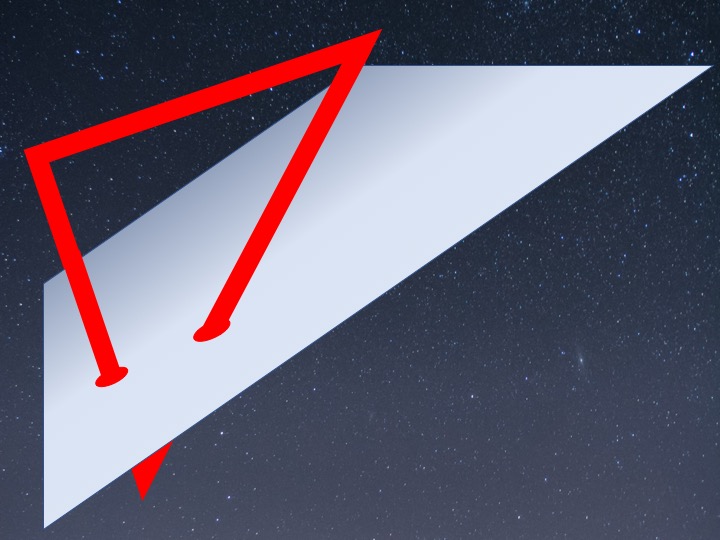 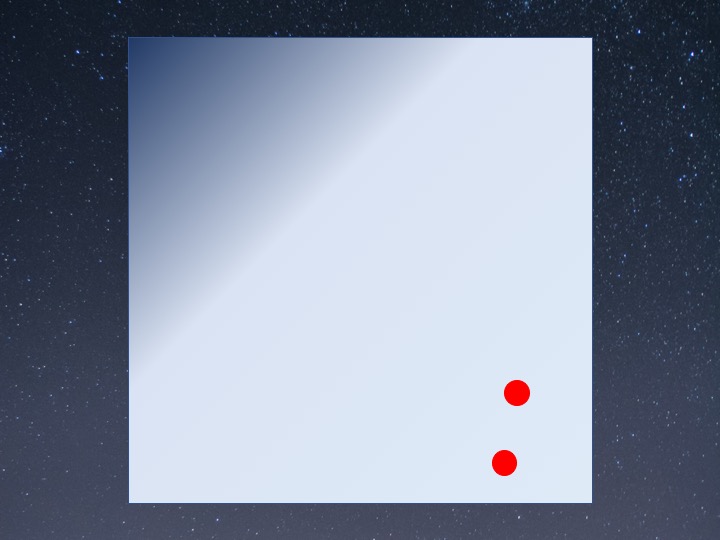 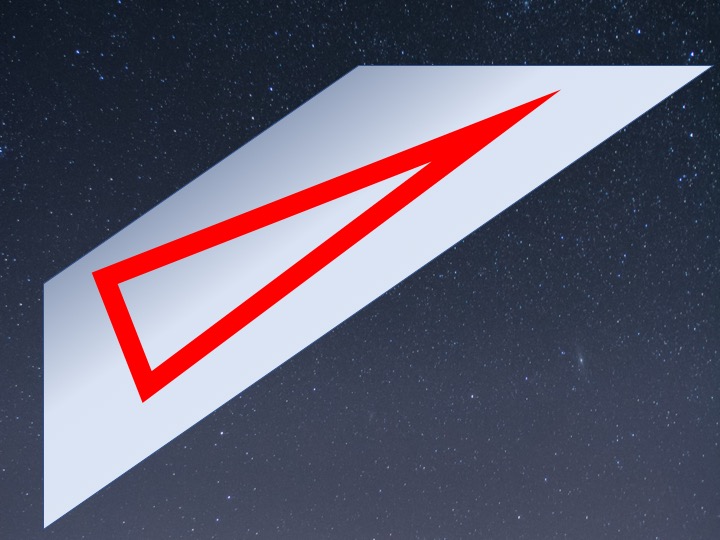 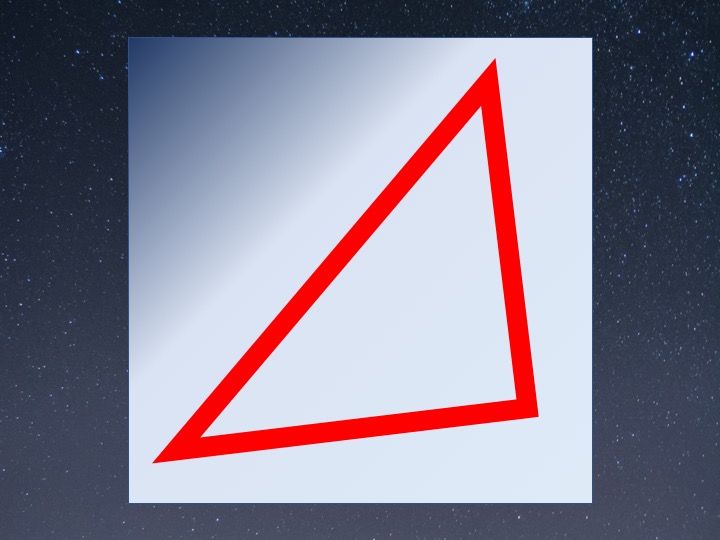 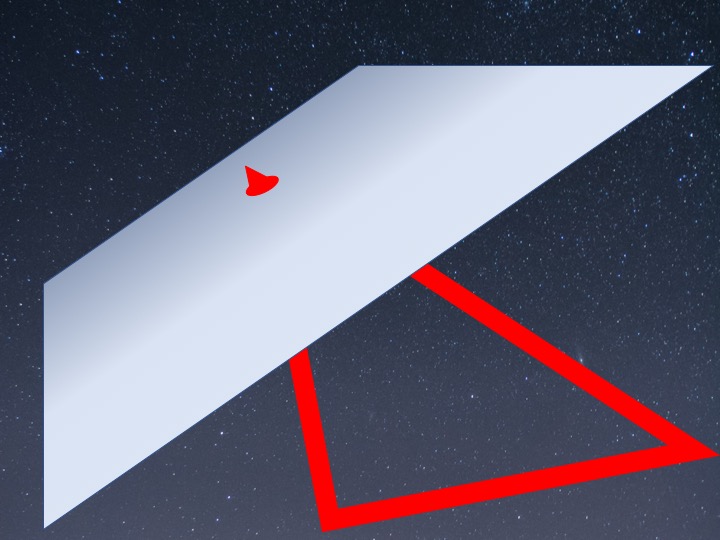 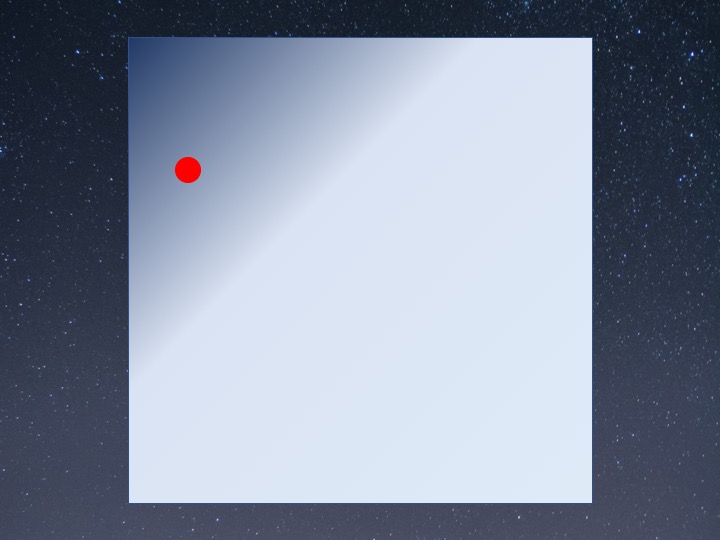 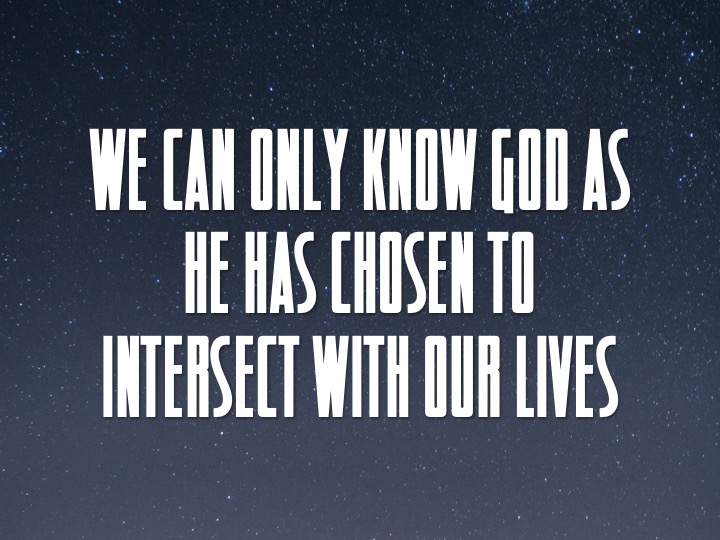 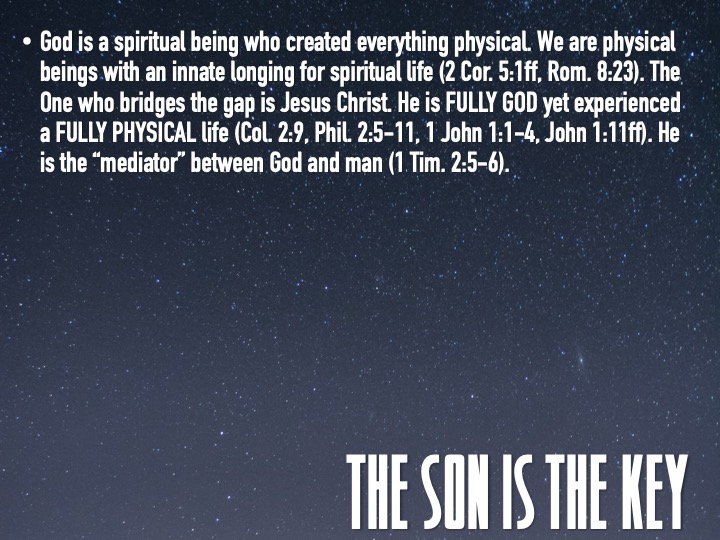 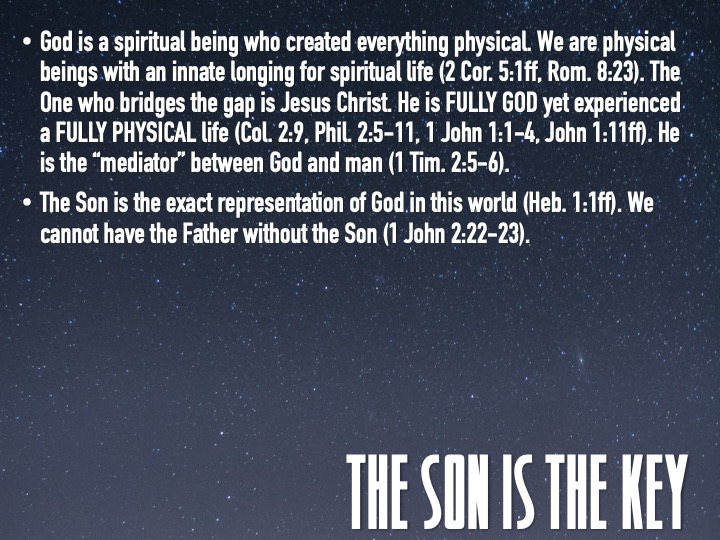 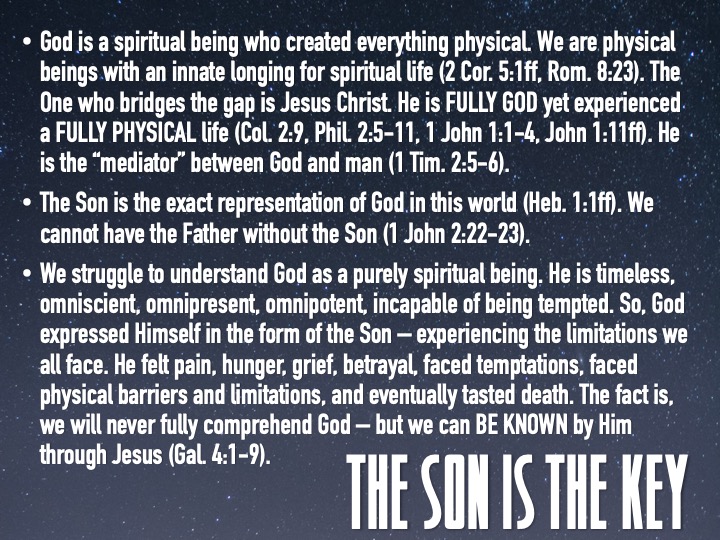